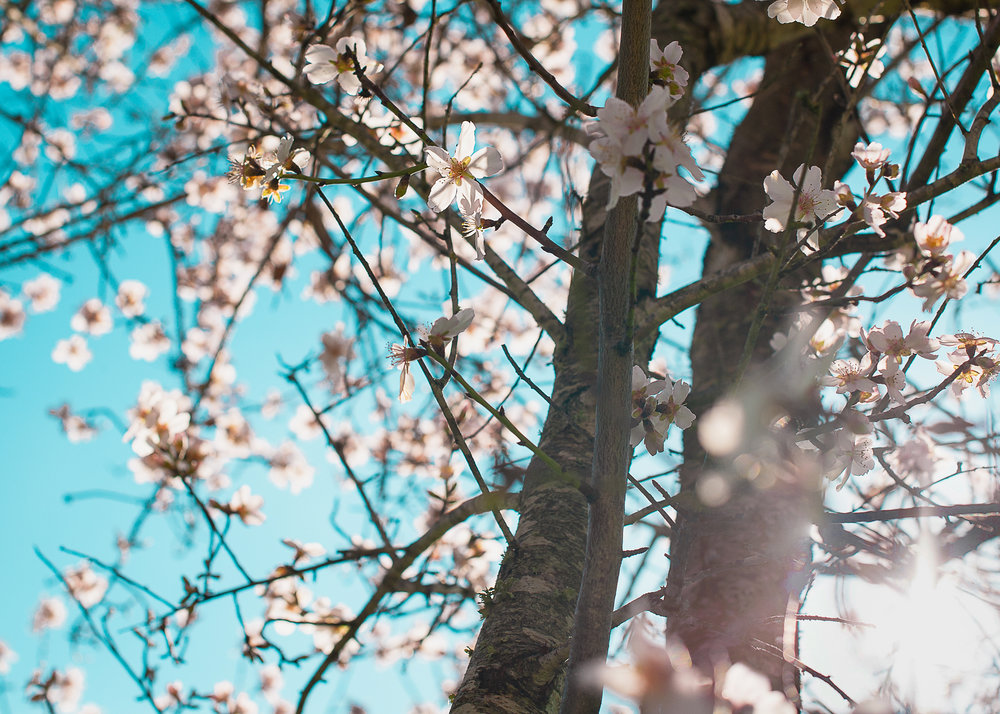 LIKOVNA KULTURA
UČENIČKI RADOVI 
4. RAZRED, OŠ ŽAKANJE
Izradila: Vlatka Vraničar
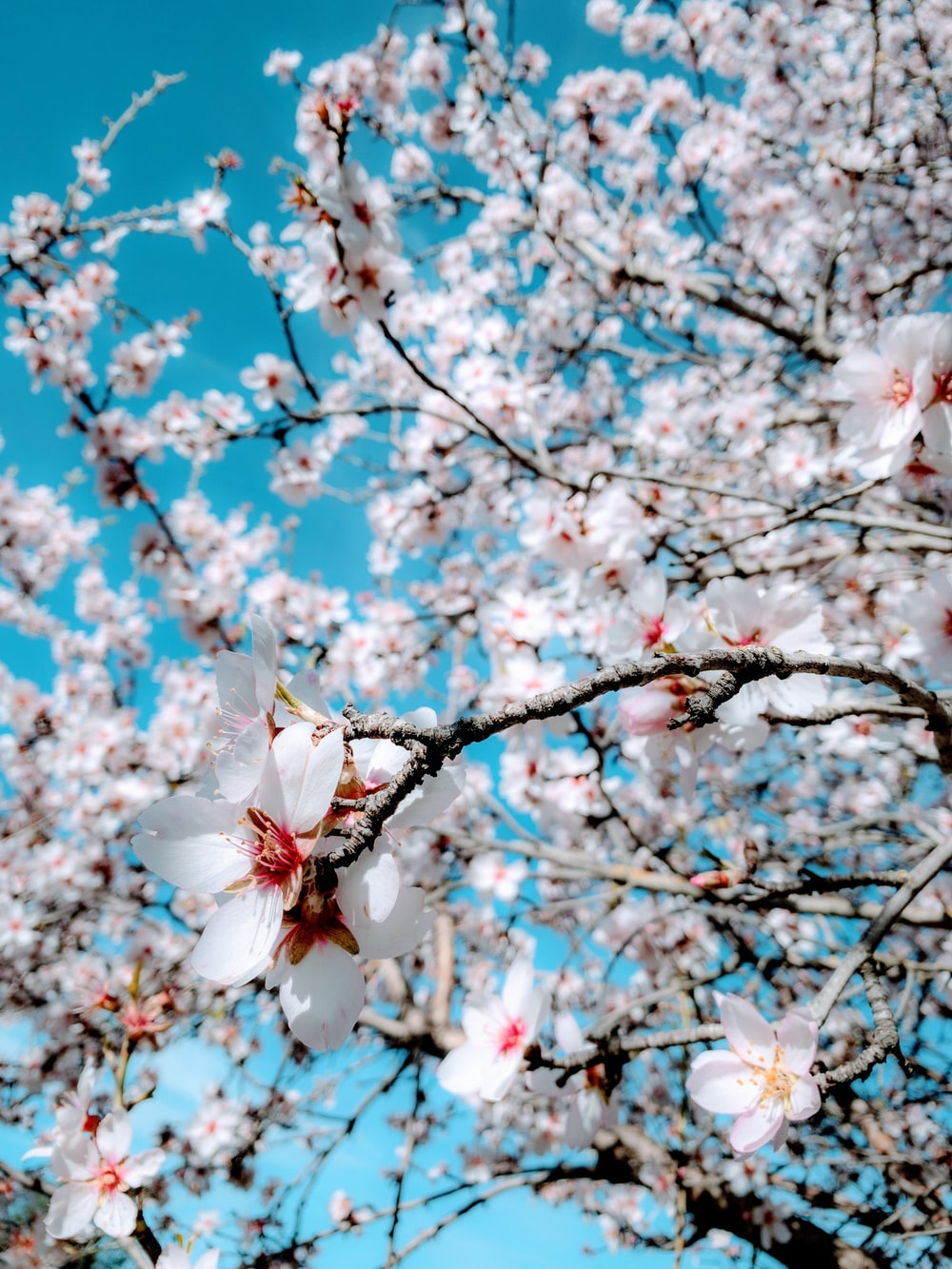 ZADATAK
TEMA: boja, tonovi, kontrast svijetlo – tamno

MOTIV: rascvjetana voćka

TEHNIKA: gvaš
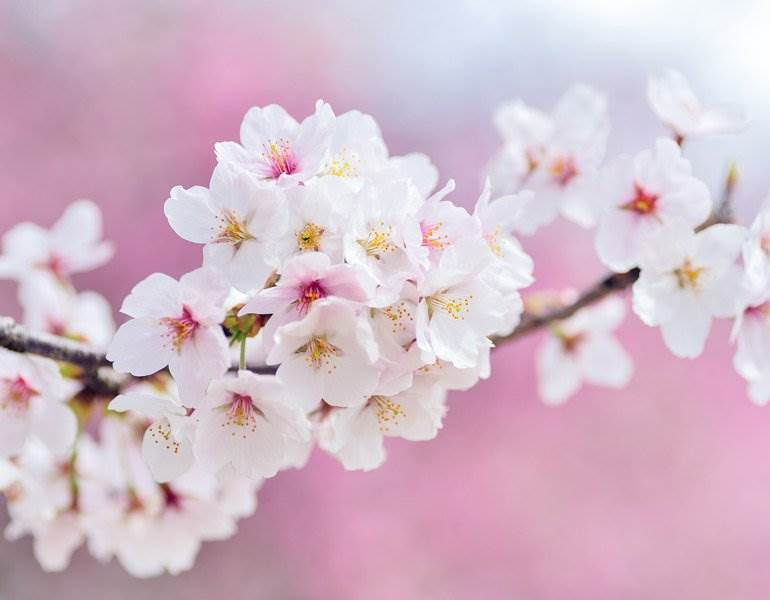 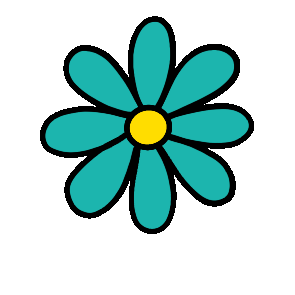 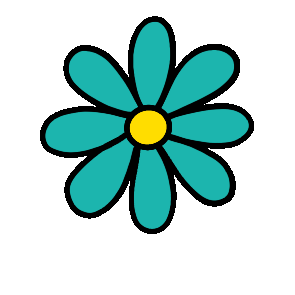 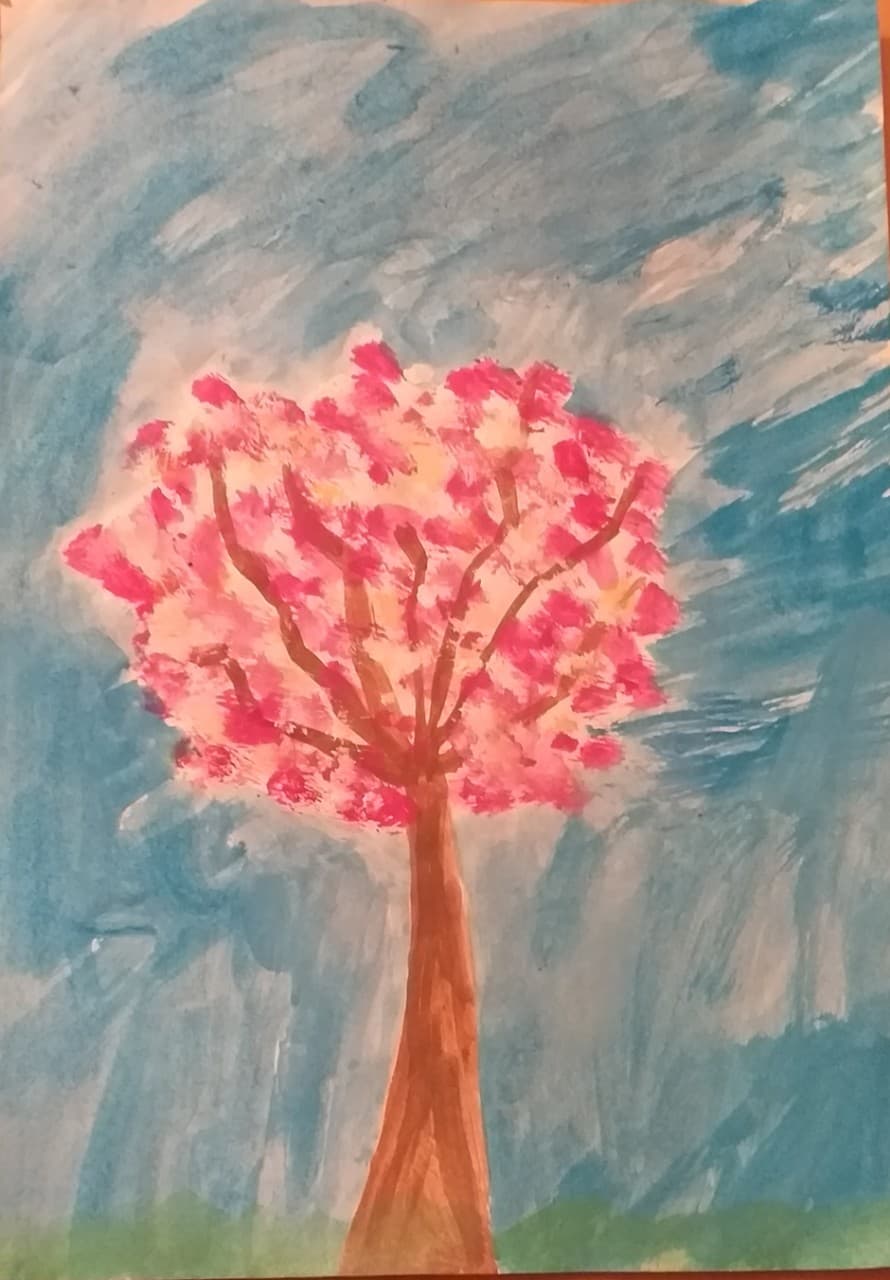 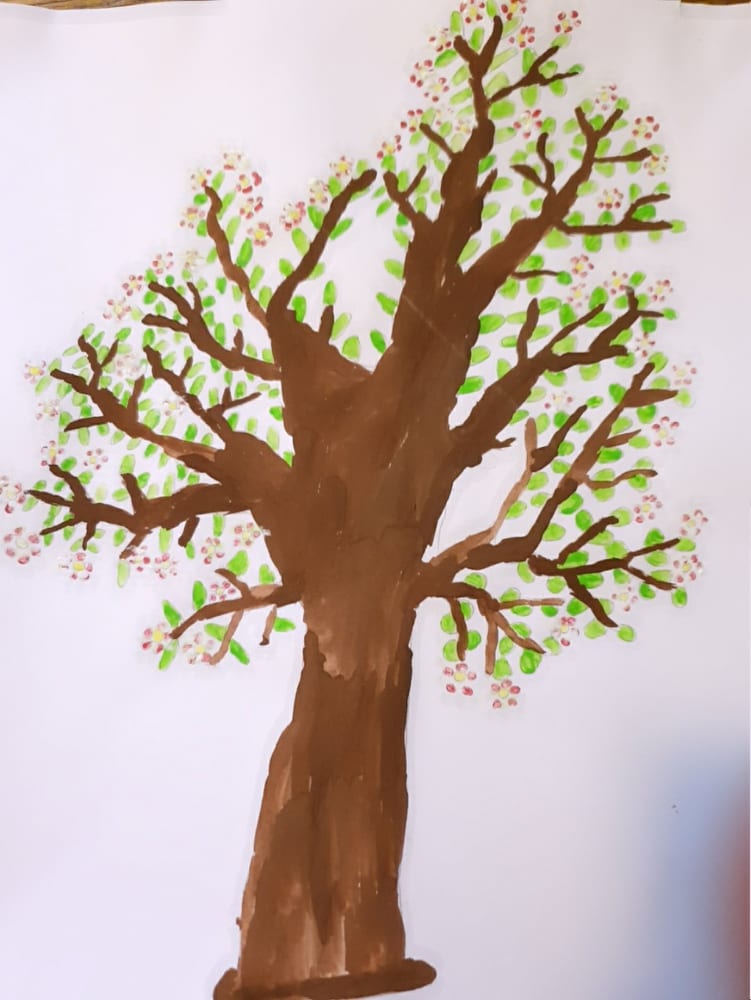 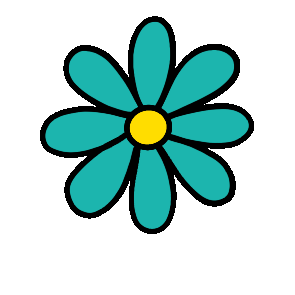 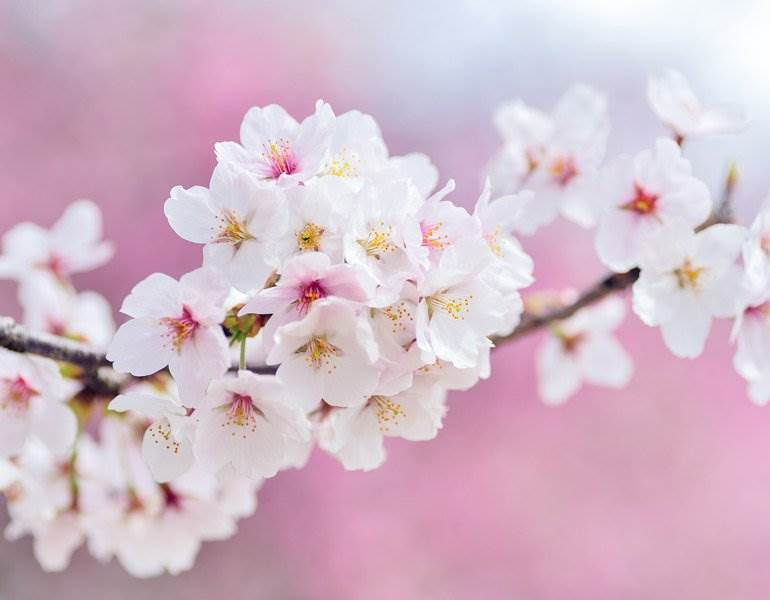 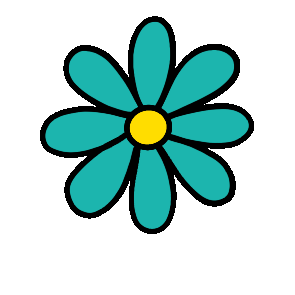 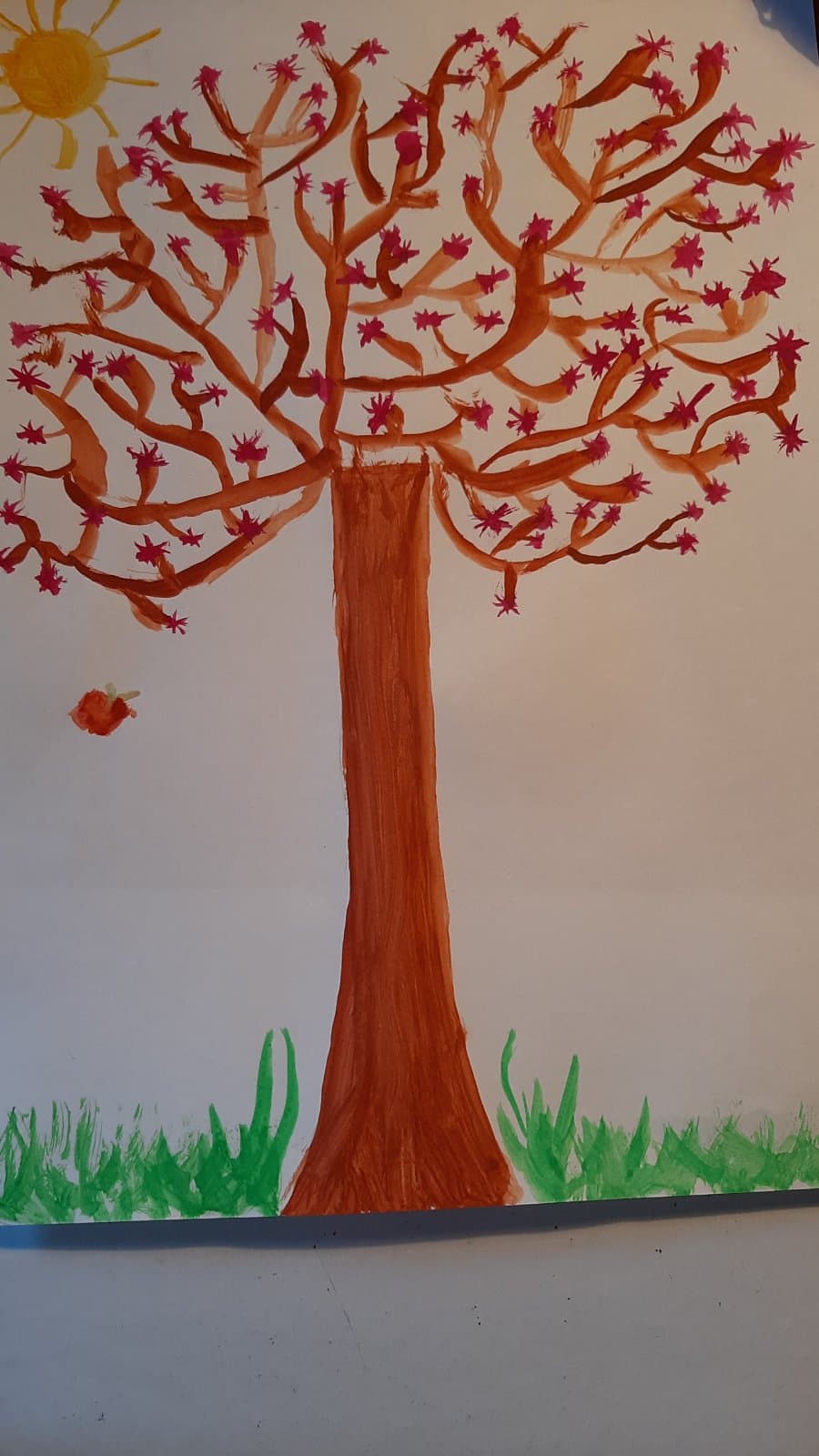 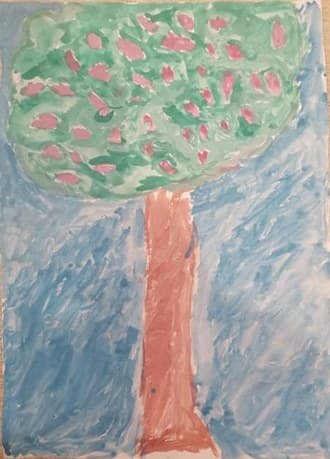 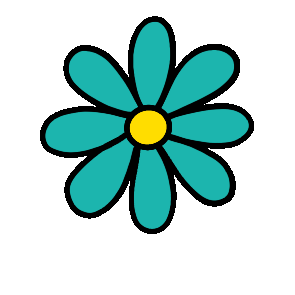 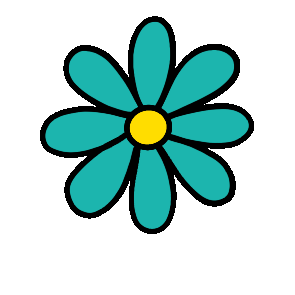 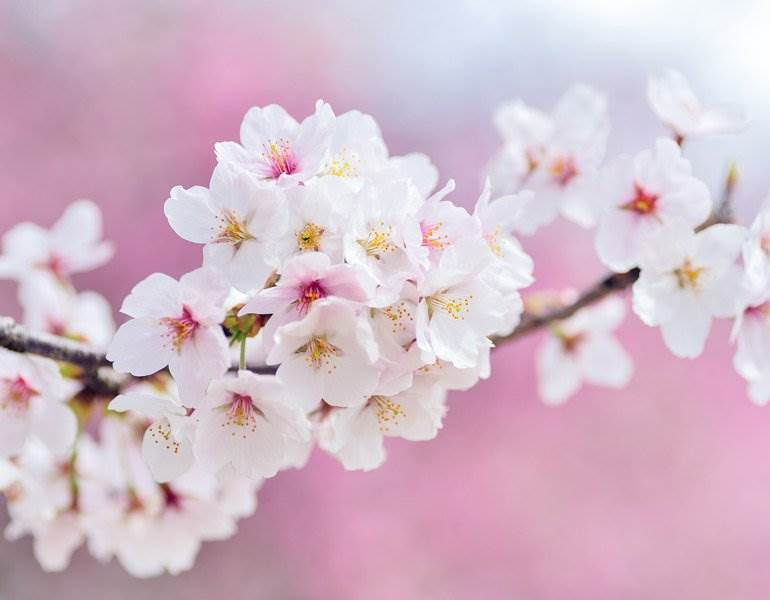 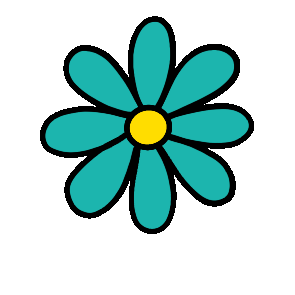 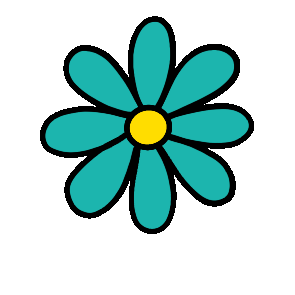 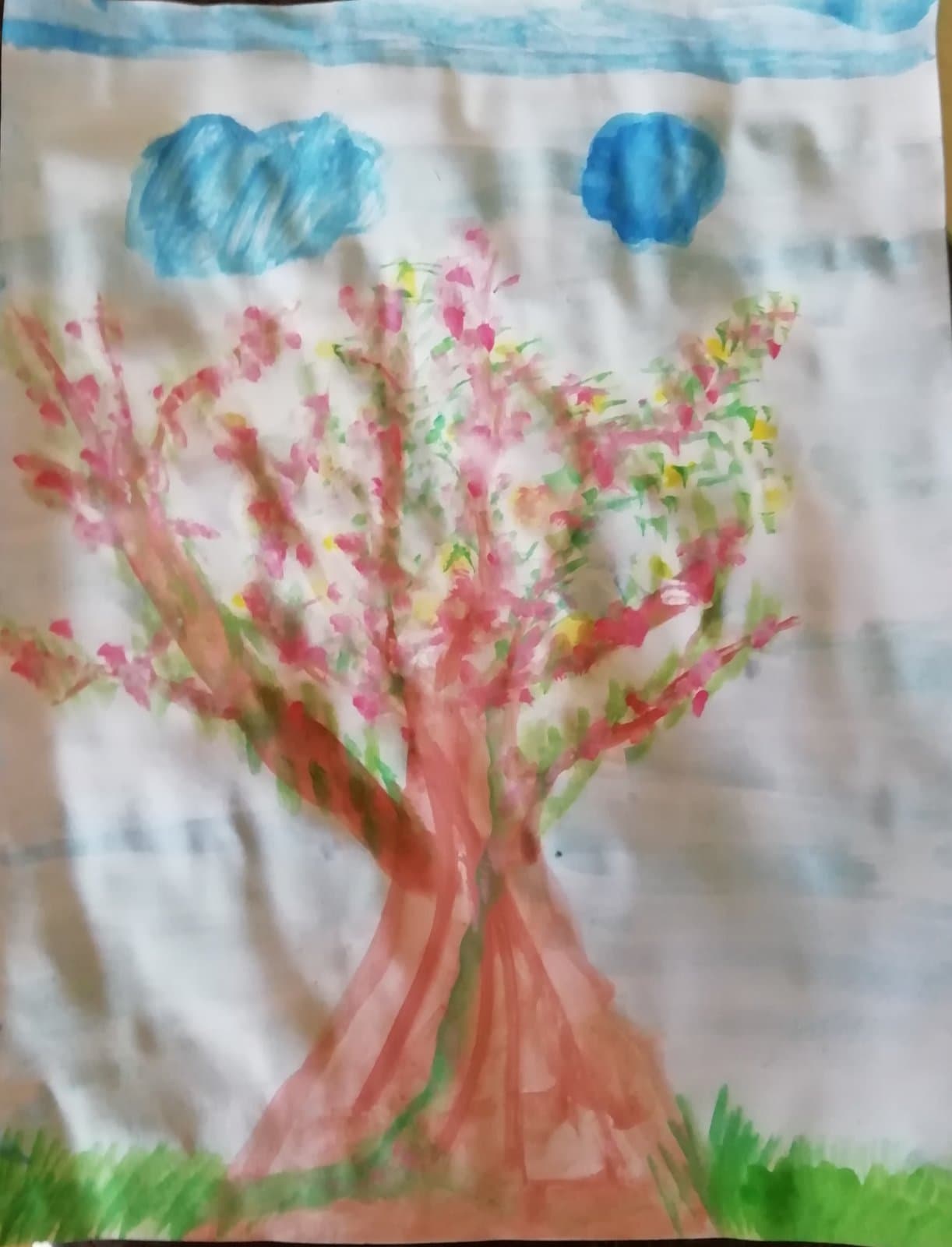 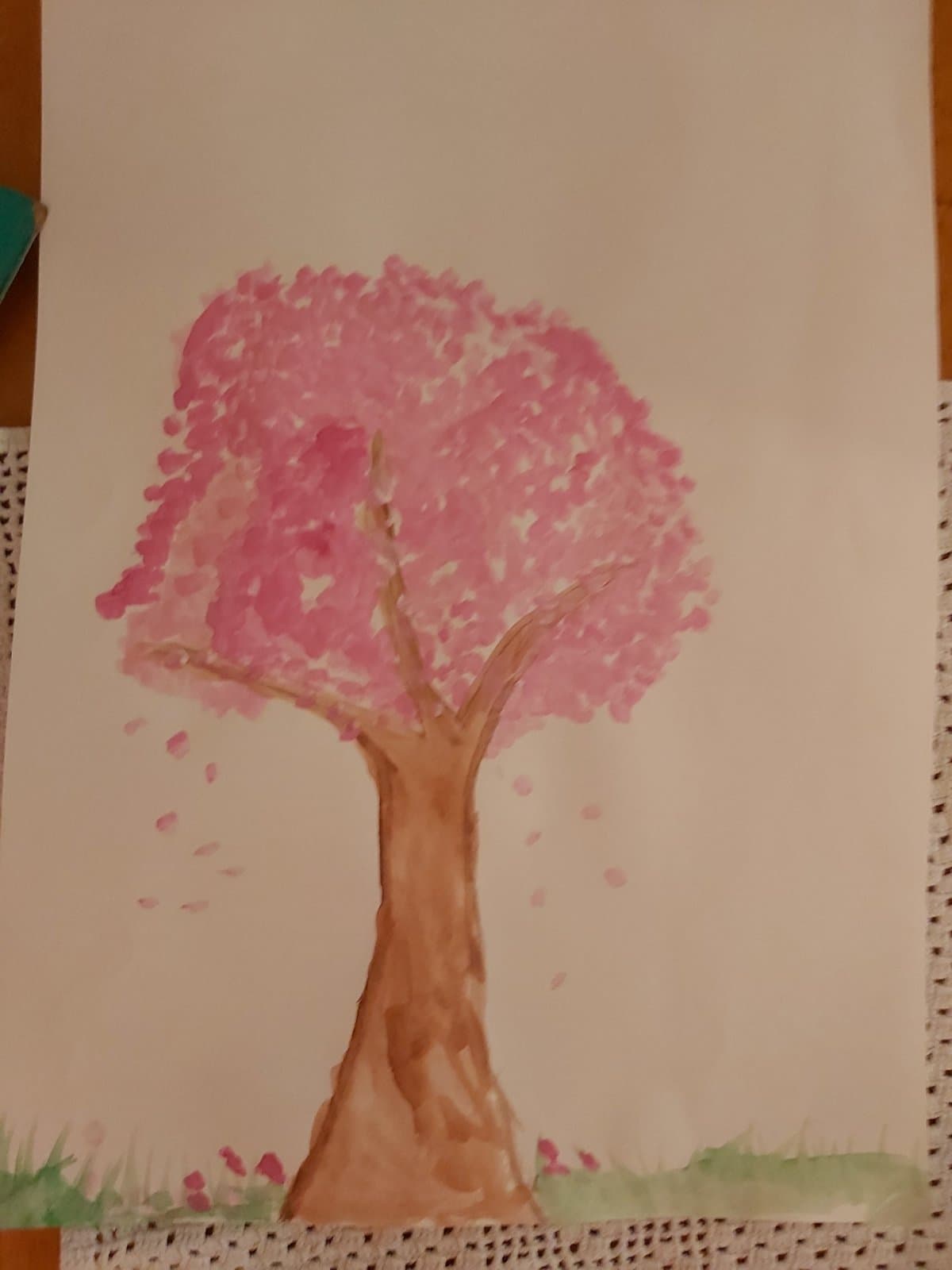 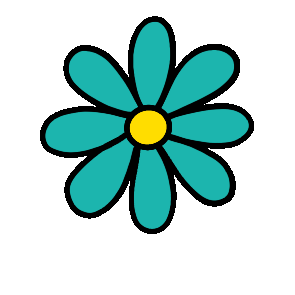 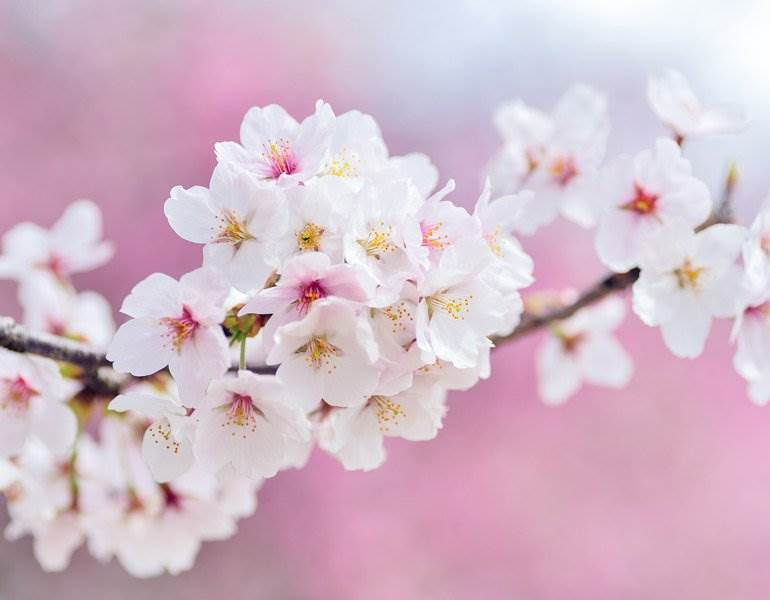 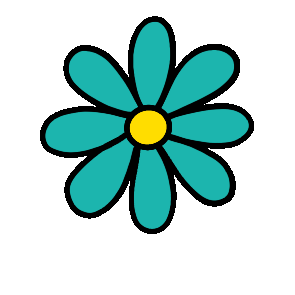 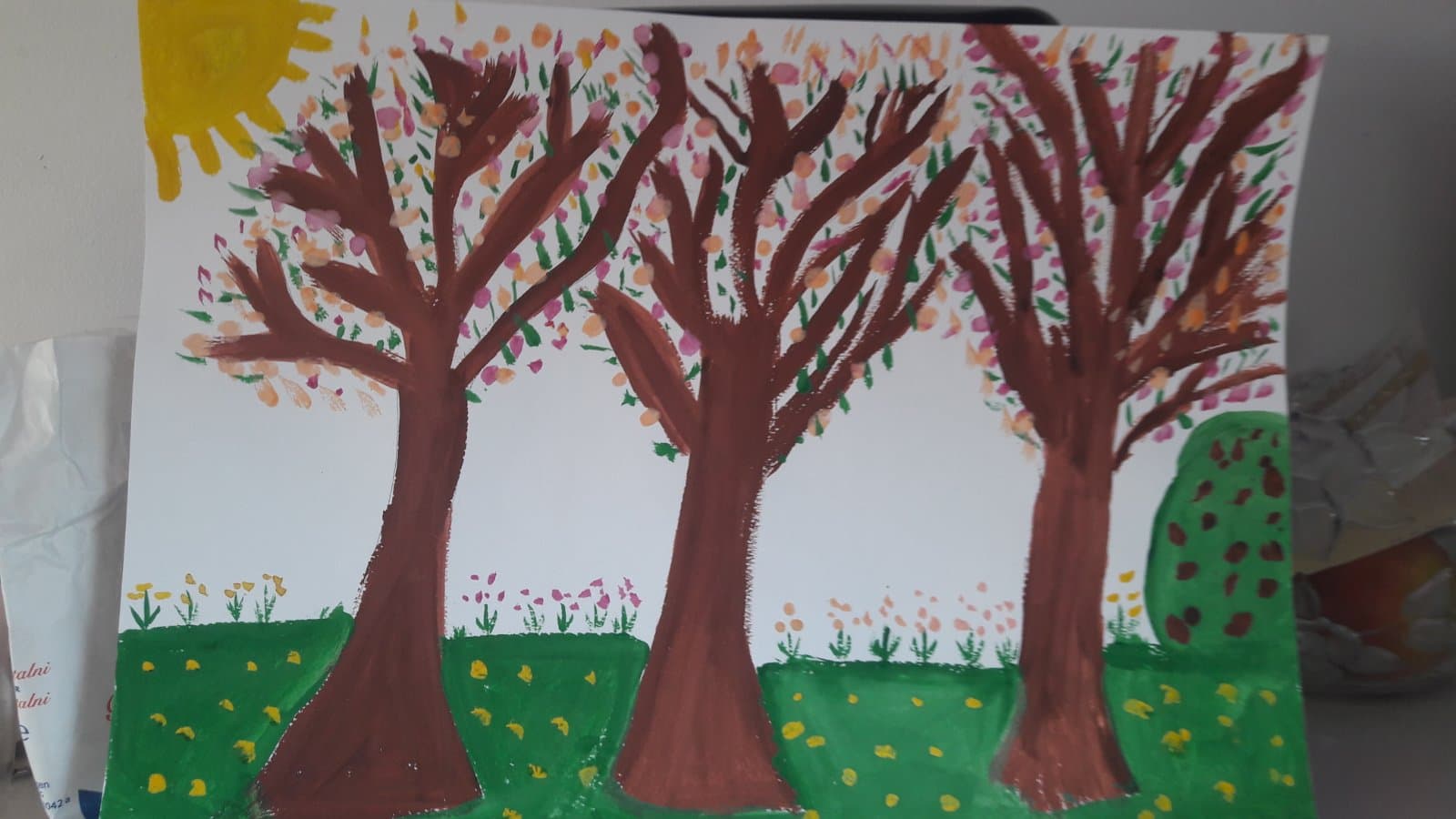 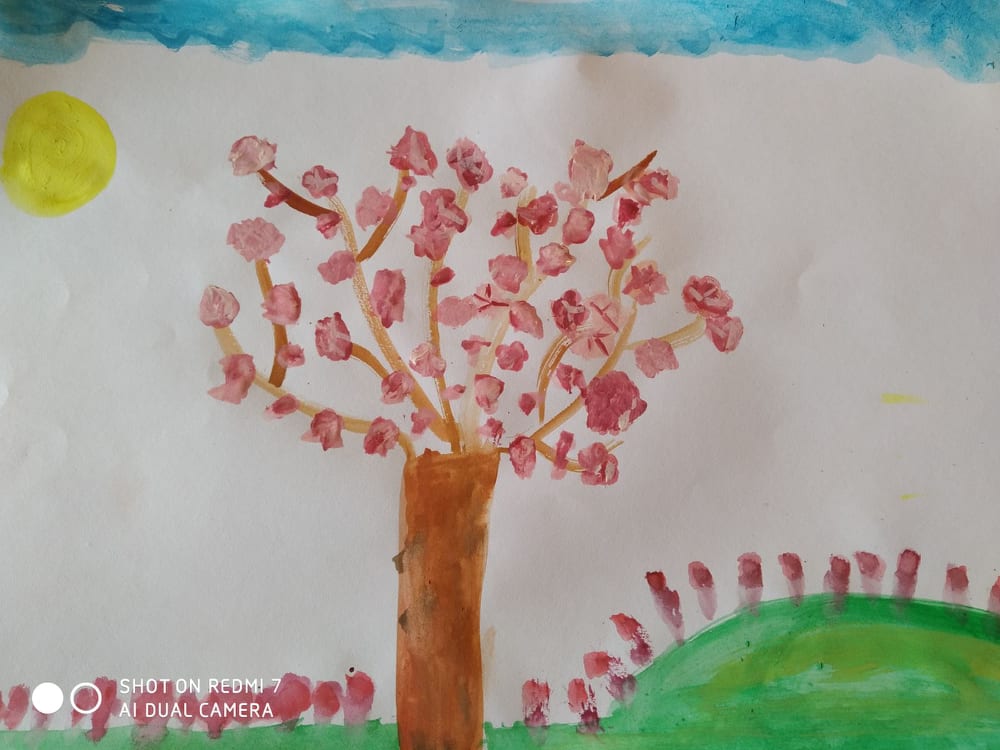 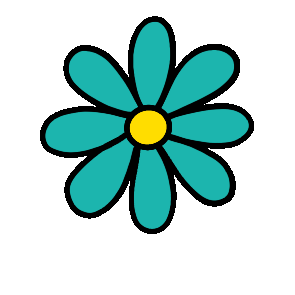 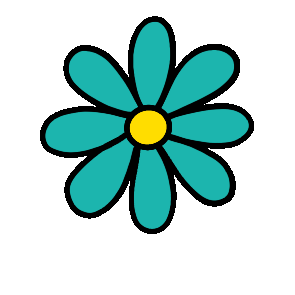 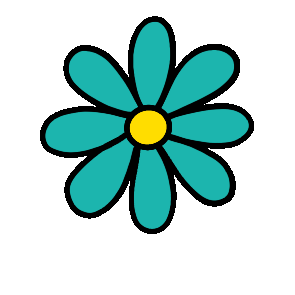 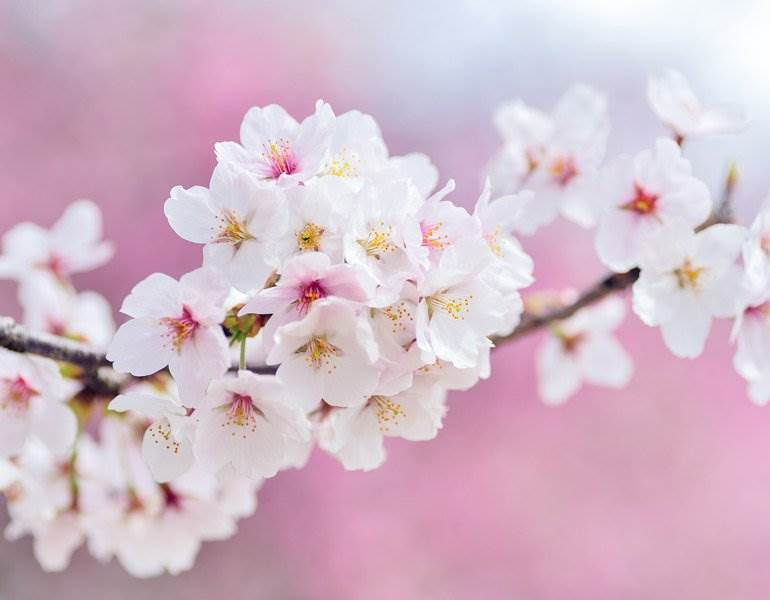 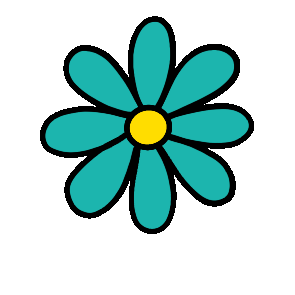 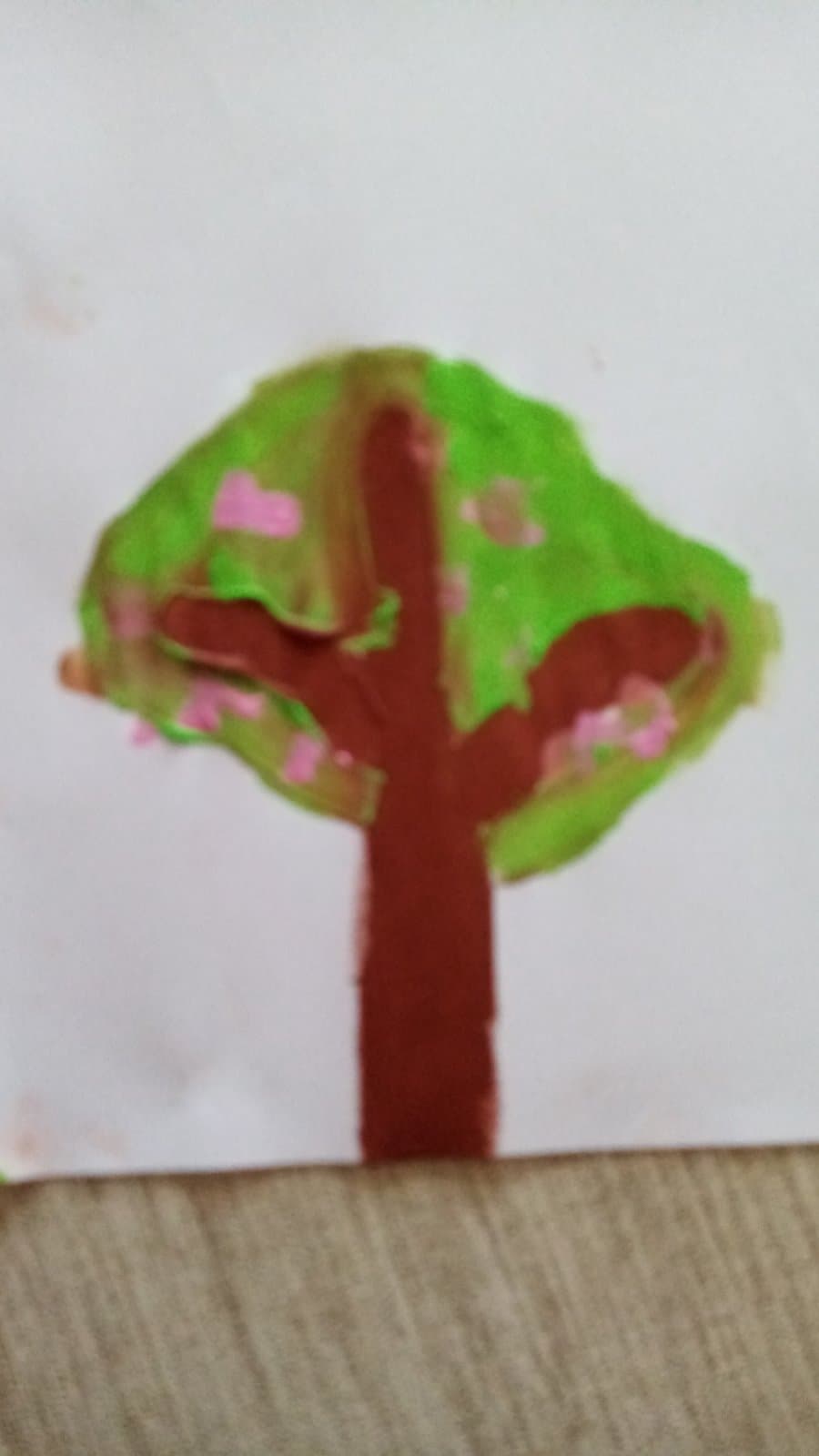 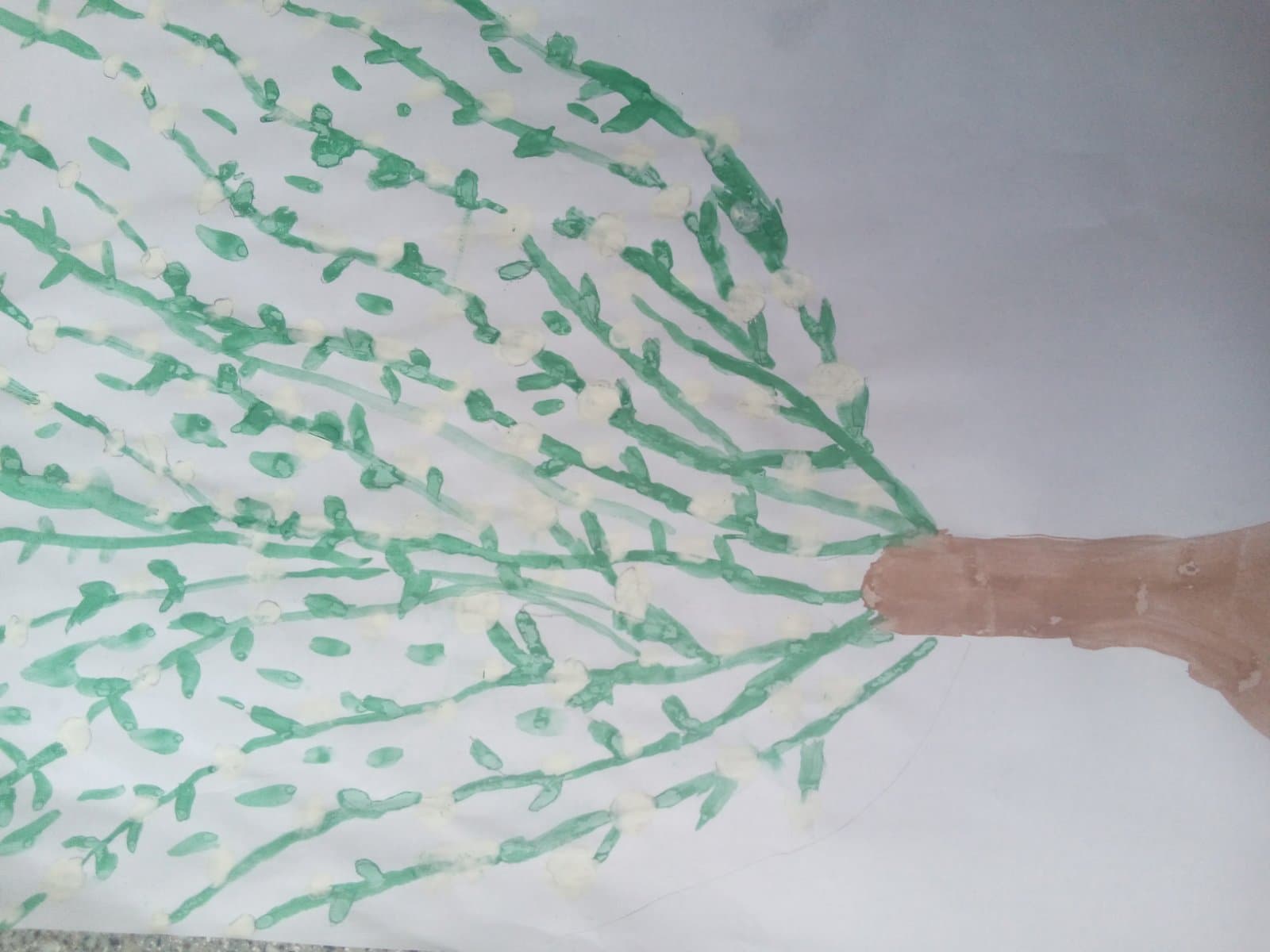 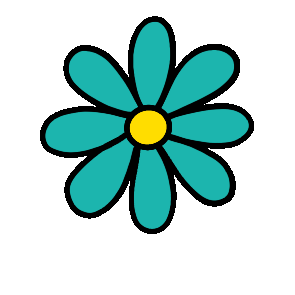 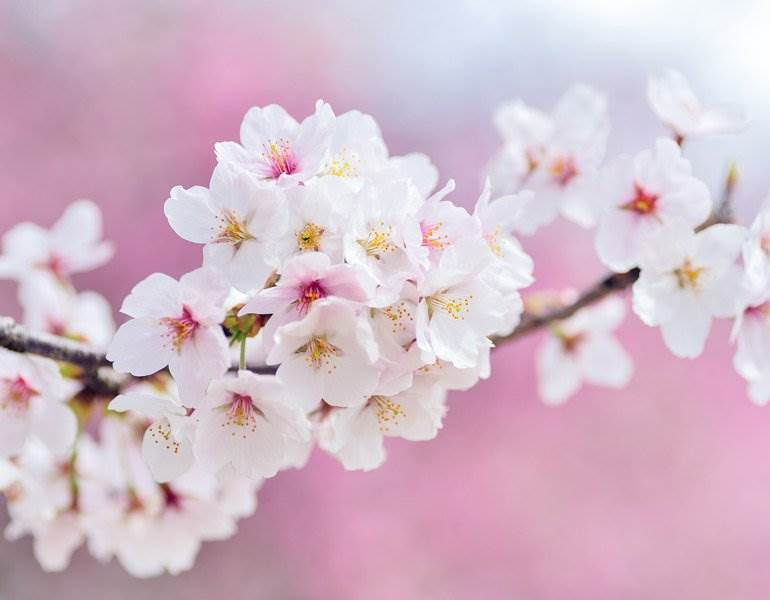 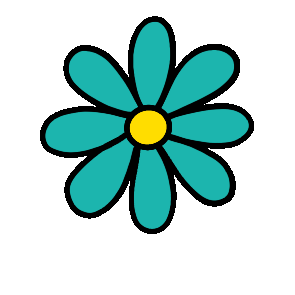 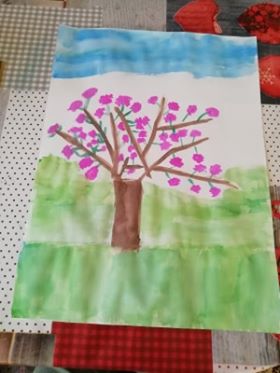 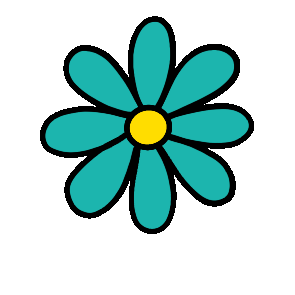 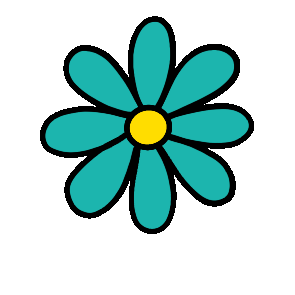